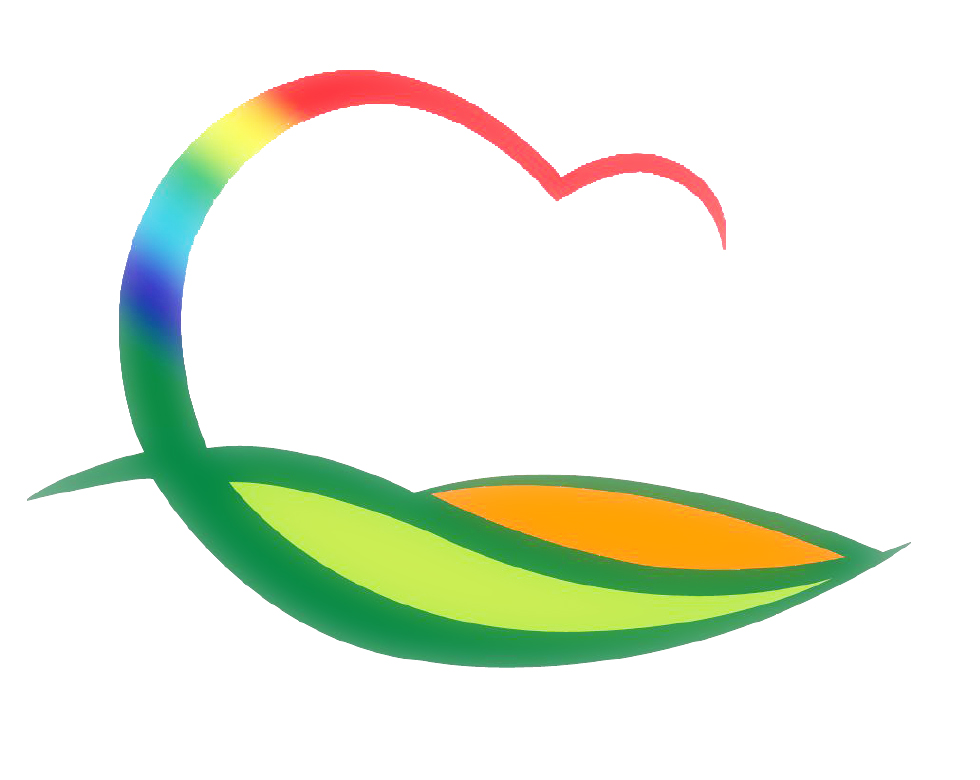 가 족 행 복 과
3-1. 육아종합지원센터 위탁운영자 신청 접수
공고기간 : 8. 23. ~ 9. 13. (21일간)
접수기간 : 8. 29. ~ 9. 15. (18일간)
3-2. 영동군민장학금 기탁식
9. 5. (월) 11:00 / 군수님실 / 영동지역원로회의 / 100만원
   ※ 군수님 하실 일 : 기념촬영
3-3. 추석명절 대비 다중이용시설 점검 
9.  5. ~ 8. (4일간) / 식당, 카페, 유흥시설 등 / 식품안전팀장 외 3명
마스크 착용 여부 및 요금 과다인상, 가격표시 불이행 등 점검